ΠΑΝΕΠΙΣΤΗΜΙΟ    ΠΕΛΟΠΟΝΝΗΣΟΥ ΣΧΟΛΗ   ΓΕΩΠΟΝΙΑΣ   &   ΤΡΟΦΙΜΩΝΤμήμα    Γεωπονίας
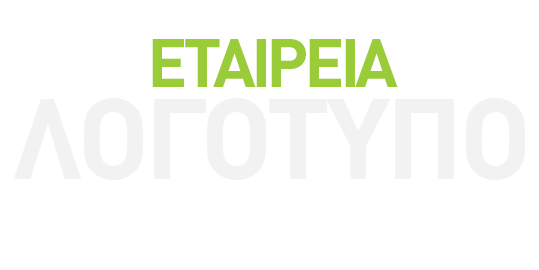 Αγροτική Πολιτική
Διάλεξη 3 

Δρ Δημήτριος Π. Πετρόπουλος
Αναπληρωτής Καθηγητής «Γεωργικής Οικονομίας»
ΠεριεχόμεναΚρατικός Παρεμβατισμός στη Γεωργία
Ο αγροτικός τομέας – οικονομική και παραγωγική δραστηριότητα 
Η παρέμβαση του Κράτους στον αγροτικό τομέα
Στην αγορά και τη χρήση των παραγωγικών συντελεστών
Στην παραγωγή μέσω της τεχνολογικής προόδου
Στην αγορά των αγροτικών προϊόντων
Στο εξωτερικό εμπόριο των αγροτικών προϊόντων
Μορφές παρέμβασης στον αγροτικό τομέα
Μέτρα Αγροτικής Πολιτικής
Ο αγροτικός τομέας – οικονομική και παραγωγική δραστηριότητα
Καταστάσεις ανταγωνιστικής παραγωγής:
Μείωση κόστους
Αύξηση του όγκου παραγωγής
Μεγέθυνση των εκμεταλλεύσεων
Μαζικότερη χρήση σύγχρονων τεχνολογικών μέσων
Μείωση της αγροτικής απασχόλησης
Εντατική και επιχειρηματική γεωργία μεγάλης κλίμακας
Οι καταναλωτές επιβάλλουν την παραγωγή (προϊόντα ποιότητας, ασφαλή, φιλικές προς το περιβάλλον πρακτικές, φθηνά κλπ)
Αγροτική παραγωγή – Παραγωγή Τροφίμων 
Αγροτική παραγωγή – ελληνική γεωργία – οικονομία της υπαίθρου
Η παρέμβαση του Κράτους στον αγροτικό τομέα
Ο παρεμβατισμός του Κράτους συνδέεται πάντα με τον επιδιωκόμενο σκοπό
Δύο σκέλη της Αγροτικής Πολιτικής:
Α.  Παρεμβάσεις για τη στήριξη των τιμών των αγροτικών προϊόντων (πολιτική τιμών)
Β. Παρεμβάσεις που αποσκοπούν στην ενίσχυση των γεωργικών εισοδημάτων μέσω της αύξησης της παραγωγικότητας του αγροτικού τομέα (διαρθρωτική πολιτική)
Παρέμβαση στην αγορά και τη χρήση των παραγωγικών συντελεστών
Ορθολογική χρήση των διαθέσιμων παραγωγικών συντελεστών
Συντονισμένες ενέργειες και πολιτικές του Κράτους για την κατασκευή υποδομών
Συνθήκες της αγοράς των βιομηχανικών εισροών
Παρέμβαση στην παραγωγή μέσω της τεχνολογικής προόδου
Η εφαρμογή της τεχνολογικής εξέλιξης, θα πρέπει πάντα να καταλήγει σε πολιτικές και μέτρα που θα έχουν τα εξής βασικά χαρακτηριστικά:
Εφαρμόσιμο και εύκολο στην αποδοχή
Υποστήριξη στην εφαρμογή
Μη πρόσθεση μεγάλων δαπανών
Προσιτό και σε μεγάλες και σε μικρές εκμεταλλεύσεις
Συμβολή στη μείωση της αβεβαιότητας

Η εισαγωγή της νέας τεχνολογίας στην αγροτική παραγωγή συμβάλει:
Αύξηση της παραγωγής
Βελτίωση της παραγωγικότητας
Βελτίωση της ποιότητας
Μείωση του κόστους παραγωγής
Παραγωγικότητα
ΠΑΡΑΓΩΓΙΚΟΤΗΤΑ = Παραγόμενο Προϊόν (ποσότητες) / Χρησιμοποιούμενες εισροές (ποσότητες)  
Διατηρώντας σταθερή την ποιότητα του προϊόντος 
Οι εισροές περιλαμβάνουν όλους τους συντελεστές παραγωγής (εργασία, κεφάλαιο, πρώτες ύλες, τεχνολογία)
150/3=50
150/2,5=60
180/3=60

Παραγωγικότητα Εργασίας
Ποιοτικοί παράγοντες που καθιστούν εξαιρετικά δύσκολη την ακριβή μέτρηση της είναι:
Η ένταση της προσπάθειας των εργαζομένων
Η ποιότητα της εργασίας
Τα διαφορετικά συστήματα επίβλεψης, συντονισμού και υποκίνησης (διοίκηση)
Τα κίνητρα
Πότε παρατηρείται (από μια περίοδο σε άλλη) αύξηση στην παραγωγικότητα;
όταν παράγονται περισσότερα προϊόντα ή υπηρεσίες με τη χρήση των ίδιων πόρων
όταν παράγονται τα ίδια (σε ποσότητα και ποιότητα) προϊόντα ή υπηρεσίες με τη χρήση λιγότερων πόρων
όταν η αύξηση στα προϊόντα και υπηρεσίες που παράγονται είναι μεγαλύτερη από την αύξηση των πόρων που χρησιμοποιούνται.
Παράγοντες που επηρεάζουν την παραγωγικότητα
Μάκρο-παράγοντες
     - Ανταγωνισμός - αποτελεσματική λειτουργία των αγορών- Η δομή της οικονομίας - Η οικονομική σταθερότητα - Βασικές υποδομές (συγκοινωνίες, τηλεπικοινωνίες, ενέργεια, νερό)- Αποδοτικότητα Δημόσιας Υπηρεσίας- Νομικό και κανονιστικό πλαίσιο λειτουργίας των επιχειρήσεων- Αγορά εργασίας και σύστημα εργασιακών σχέσεων (απασχόληση, ανεργία και υπηρεσίες απασχόλησης )- Χρηματοδοτικό σύστημα- Συστήματα εκπαίδευσης και κατάρτισης για ανάπτυξη δεξιοτήτων- Συστήματα ασφάλειας και υγείας- Δομές στήριξης της καινοτομίας και επιχειρηματικότητας
Μίκρο παράγοντες
    - Ανθρώπινο κεφάλαιο (συστήματα πρόσληψης, ανέλιξης, κινήτρων, αμοιβών, τρόπος ηγεσίας, διαχείριση γνώσεων και δεξιοτήτων του προσωπικού) - Στρατηγικός σχεδιασμός- Τεχνολογία και ιδιαίτερα Τεχνολογία Πληροφορικής και Επικοινωνιών (ΤΠΕ)- Προγραμματισμός, οργάνωση και έλεγχος της εργασίας - Διευθυντικές πρακτικές- Έρευνα, καινοτομία και δημιουργικότητα- Ασφάλεια και υγεία- Οργανωσιακή μάθηση
Αποδοχή καινοτομίας
Πρωτοπόροι 
Πρώιμοι
Όψιμοι (καθηστερημένοι)
Παρέμβαση στην αγορά των αγροτικών προϊόντων
Η παρέμβαση του Κράτους στην αγορά ενός προϊόντος εξαρτάται από ορισμένους σημαντικούς στόχους που επιδιώκονται, όπως:
Ο κανονικός εφοδιασμός της αγοράς με αγροτικά προϊόντα
Ο έλεγχος των τιμών των αγροτικών προϊόντων
Η ενίσχυση του εισοδήματος των παραγωγών
Η προστασία των καταναλωτών

Η ενίσχυση του εισοδήματος των παραγωγών
Άμεση μεταφορά εισοδήματος
Παρεμβάσεις στη λειτουργία της αγοράς
Αύξηση της παραγωγικότητας
Ανταγωνιστικότητα
Σε επίπεδο επιχείρησης:  είναι η δυνατότητα (ικανότητα) µιας επιχείρησης να επιβιώσει και να αναπτυχθεί, λαµβάνοντας υπόψη τον ανταγωνισµό άλλων επιχειρήσεων για τα ίδια κέρδη (στον ίδιο κλάδο ή την αγορά).
Σε επίπεδο κλάδου: ο τοµέας µιας χώρας είναι ανταγωνιστικός, συγκρινόµενος µε τους αντίστοιχους τοµείς άλλων χωρών, εάν ως σύνολο έχει ανταγωνιστικά πλεονεκτήµατα που του επιτρέπουν να δηµιουργήσει µε συνέπεια υψηλότερη προστιθέµενη αξία και υψηλότερα κέρδη (διάσταση διεθνών µεριδίων-κερδών, προϋποθέσεων / αποτελέσµατος της ανταγωνιστικότητας). 
Σε επίπεδο κράτους: Η ενίσχυση της ανταγωνιστικότητας συµβάλλει στην επίτευξη των εθνικών στόχων, δηλαδή: αύξηση του παραγόμενου πλούτου, αξιοποίηση του ανθρώπινου δυναμικού, αξιοποίηση των συγκριτικών πλεονεκτημάτων, βελτίωση του βιοτικού επιπέδου των πολιτών της χώρας - αύξησης της απασχόλησης και του πραγµατικού εισοδήµατος, µείωσης της ανεργίας.
Παρέμβαση στο εξωτερικό εμπόριο των αγροτικών προϊόντων
Διεθνές εμπόριο (ζήτηση, προσφορά, διαπραγματεύσεις-αποφάσεις του ΠΟΕ, φιλελευθεροποίηση των διεθνών αγορών) 

Τρεις βασικές πτυχές:
Πρόσβαση στις αγορές
Εξαγωγικές επιδοτήσεις
Εσωτερική στήριξη
Οι μορφές παρέμβασης του Κράτους στις εξαγωγές και εισαγωγές των αγροτικών προϊόντων είναι οι εξής:
Επιβολή δασμών
Επιδότηση εξαγωγών
Θέσπιση μέτρων που διευκολύνουν τις εισαγωγές
Θέσπιση μέτρων που εμποδίζουν τις εξαγωγές
Καθιέρωση μέτρων πλήρης απαγόρευσης εισαγωγών ή εξαγωγών
Επιβολή ποσοστώσεων στις εισαγωγές και στις εξαγωγές
Μορφές παρέμβασης στον αγροτικό τομέα
Οι μορφές παρέμβασης (οι μορφές πολιτικής, τα μέτρα της εφαρμοζόμενης πολιτικής) επηρεάζουν άλλοτε:
τους παραγωγούς
τους καταναλωτές
το εμπόριο κάθε αγροτικού προϊόντος
και τις περισσότερες φορές, συγχρόνως, όλα τα παραπάνω

Οι μορφές παρέμβασης που εφαρμόστηκαν κατά καιρούς στην Ελλάδα διακρίνονται σε τρεις μεγάλες κατηγορίες: 
Πολιτική κινήτρων
Αναγκαστική πολιτική
Πολιτική ρυθμίσεων
Πολιτική κινήτρων
Ο φορέας αγροτικής πολιτικής δεν επεμβαίνει άμεσα στις αποφάσεις του παραγωγού, αλλά προσπαθεί με μέτρα (κίνητρα, αντικίνητρα) να πετύχει το σκοπό που επιδιώκει.  
Τα κίνητρα είναι κυρίως οικονομικά:
Μέσω αύξησης των τιμών
Μέσω επιδοτήσεων
Πολιτική κινήτρων μέσω υψηλής τιμής ασφαλείας
Πολιτική κινήτρων μέσω της επιδότησης
Αναγκαστική πολιτική
Η αναγκαστική πολιτική αναφέρεται σε μέτρα αναγκαστικού περιεχομένου με κύριο σκοπό την σίγουρη επίτευξη κάποιων στόχων. 
Τα μέτρα αυτά επιβάλλονται υποχρεωτικά στον παραγωγό και στους φορείς που εμπλέκονται (παραγωγή, μεταποίηση, εμπορία)
Παραδείγματα αναγκαστικής πολιτικής:
Αναγκαστικοί συνεταιρισμοί
Αναγκαστικοί αναδασμοί
Επιβολή ποσοστώσεων παραγωγής
Επιβολή ποσοστώσεων παραγωγής μέσω ΚΑΠ σε ορισμένα ελληνικά προϊόντα (καπνό, γάλα, βαμβάκι, τεύτλα κ.α.)
Ο μηχανισμός επιβολής και τα αποτελέσματα μιας αναγκαστικής πολιτικής
Πολιτική ρυθμίσεων
Η πολιτική ρυθμίσεων περιλαμβάνει μέτρα κανονιστικού χαρακτήρα. Δηλαδή μέτρα που σκοπό έχουν:
Την διασφάλιση της ποιότητας των αγροτικών προϊόντων
Την διασφάλιση της υγιεινής των αγροτικών προϊόντων
Τη διαφύλαξη της υγείας των παραγωγών και των καταναλωτών αγροτικών προϊόντων

Δηλαδή καθορίζονται μέτρα-προδιαγραφές που πρέπει να τηρούνται:
Στην παραγωγή: περιοριστικά μέτρα στις καλλιεργητικές φροντίδες (πχ ψεκασμοί, λιπάνσεις)
Στην μεταφορά: κανόνες μεταφοράς (πχ ψύξη), αποθήκευσης (ποσοστό υγρασίας κλπ)
Κατανάλωση φρούτων και λαχανικών: ανώτατα όρια «φορτίου» υπολειμμάτων φαρμάκων
Πολιτική ρυθμίσεων προστασίας αγροτικών προϊόντων που προέρχονται από συγκεκριμένες περιοχές, οι οποίες έχουν ιδιαίτερα χαρακτηριστικά (κλίματος, εδάφους, τεχνικών παραγωγής) και προσδίδουν στα προϊόντα μοναδικότητα και αποκλειστικότητα. 

Προστασία γεωργικών ενδείξεων και ονομασιών προέλευσης γεωργικών προϊόντων (Κανονισμός Ευρωπαϊκής Ένωσης 2081/92)

Διαφοροποίηση της γεωργικής παραγωγής μέσω:
ΠΟΠ – Προστατευόμενη Ονομασία Προέλευσης
ΠΓΕ – Προστατευόμενη Γεωγραφική Ένδειξη
ΕΠΠΕ – Ειδικά Παραδοσιακά Προϊόντα Εγγυημένα
Ευχαριστώ για την προσοχή και συμμετοχή σας!
Email: d.petropoulos@uop.gr